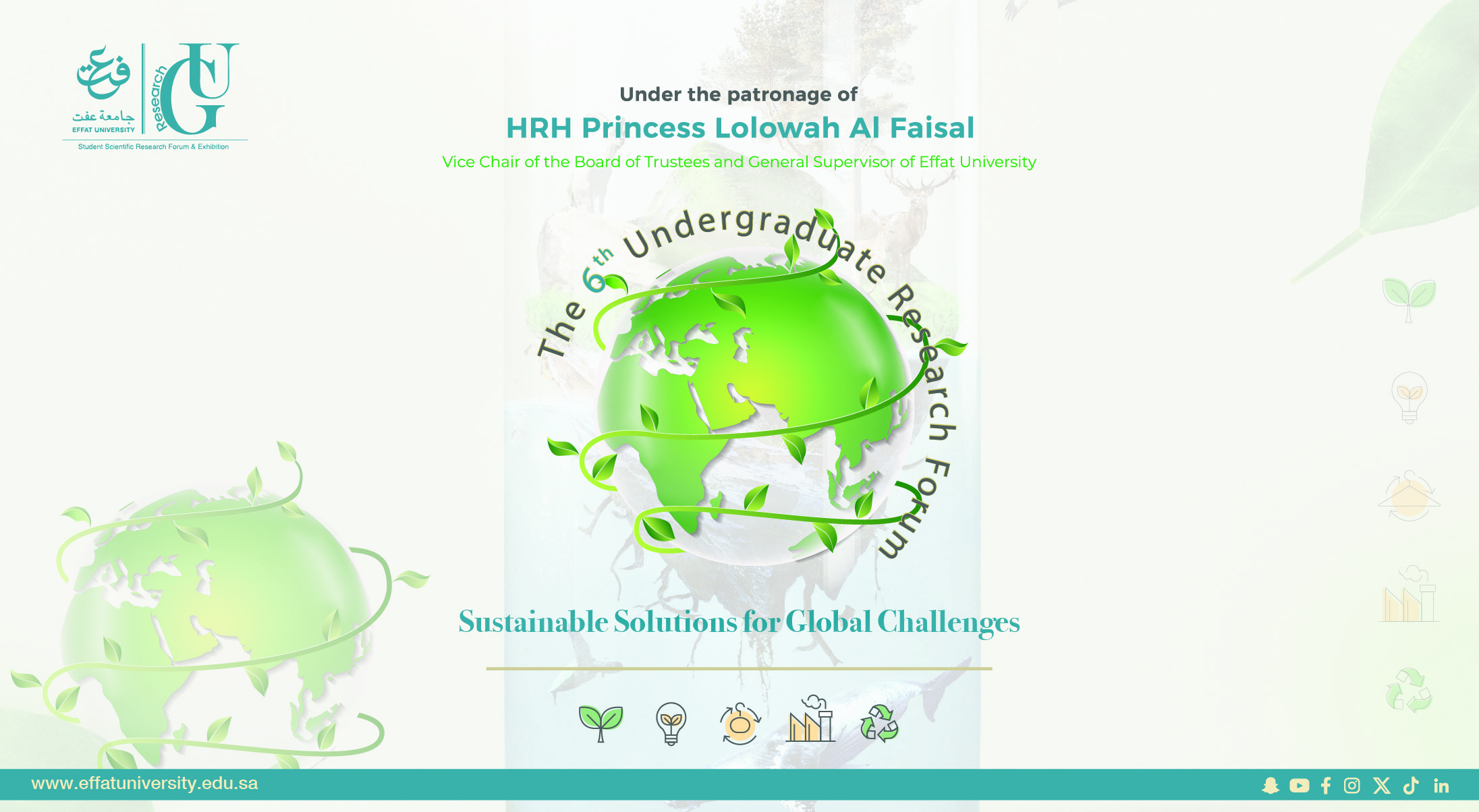 Project Title
Team Members:
Size 28
Instructor
Department, 
Effat University
Introduction
Literature Review
Project Description/Methods
Results / Conclusion